Lambda reconstruction for EIC detector
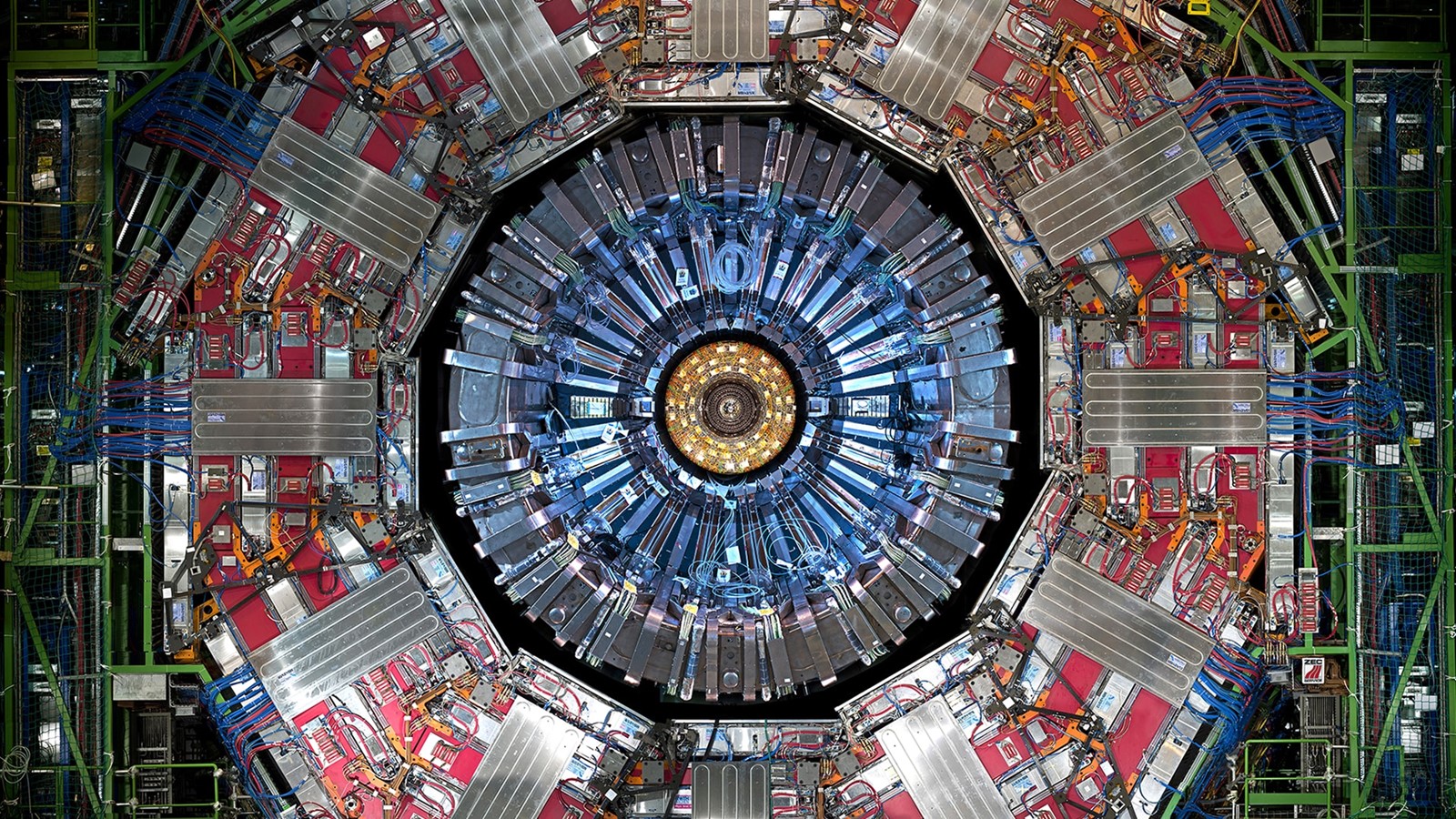 Enea Prifti (UIC)
with Dr. Olga Evdokimov 
and Dr. Anselm Vossen
Data Samples
2
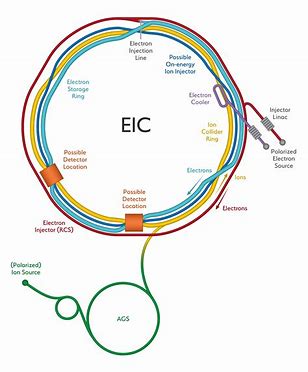 Lambda reconstruction efficiency study:
ep Pythia simulation 18x275
Event filter applied to keep only events with lambda
Full detector simulation
Only primary vertex included/ no explicit secondary vertex reconstruction
Two efficiency evaluation methods used:
Factorize secondary track reconstruction efficiency 
Lamba decay reconstruction (invariant mass)
Track Matching
3
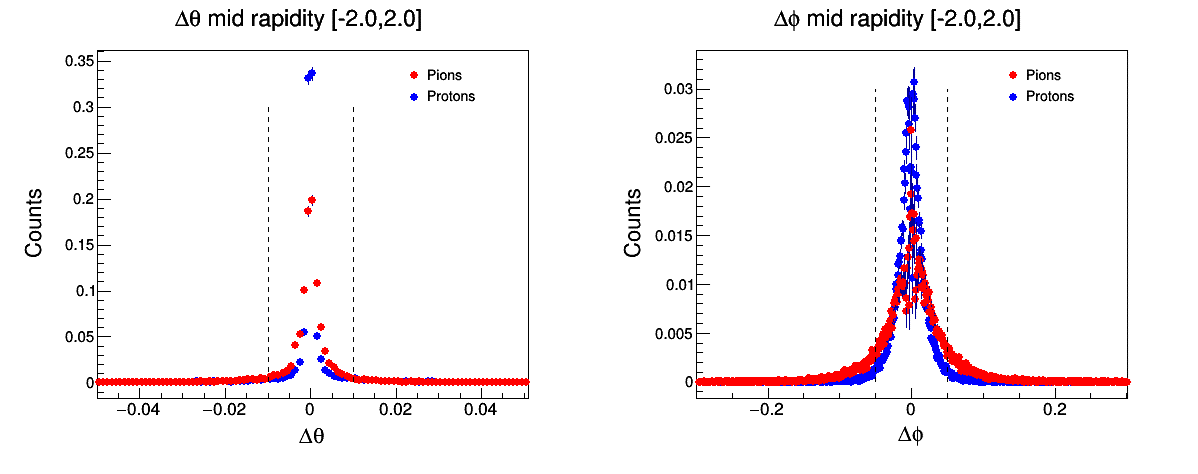 Protons theta: 0.96452
Pions theta: 0.964603
Protons phi: 0.997743
Pions phi: 0.961413
Reco Signal – tracks with closest gen track difference of  |∆θ| < 0.01 and |∆Φ| < 0.1
Secondary track reconstruction efficiency
4
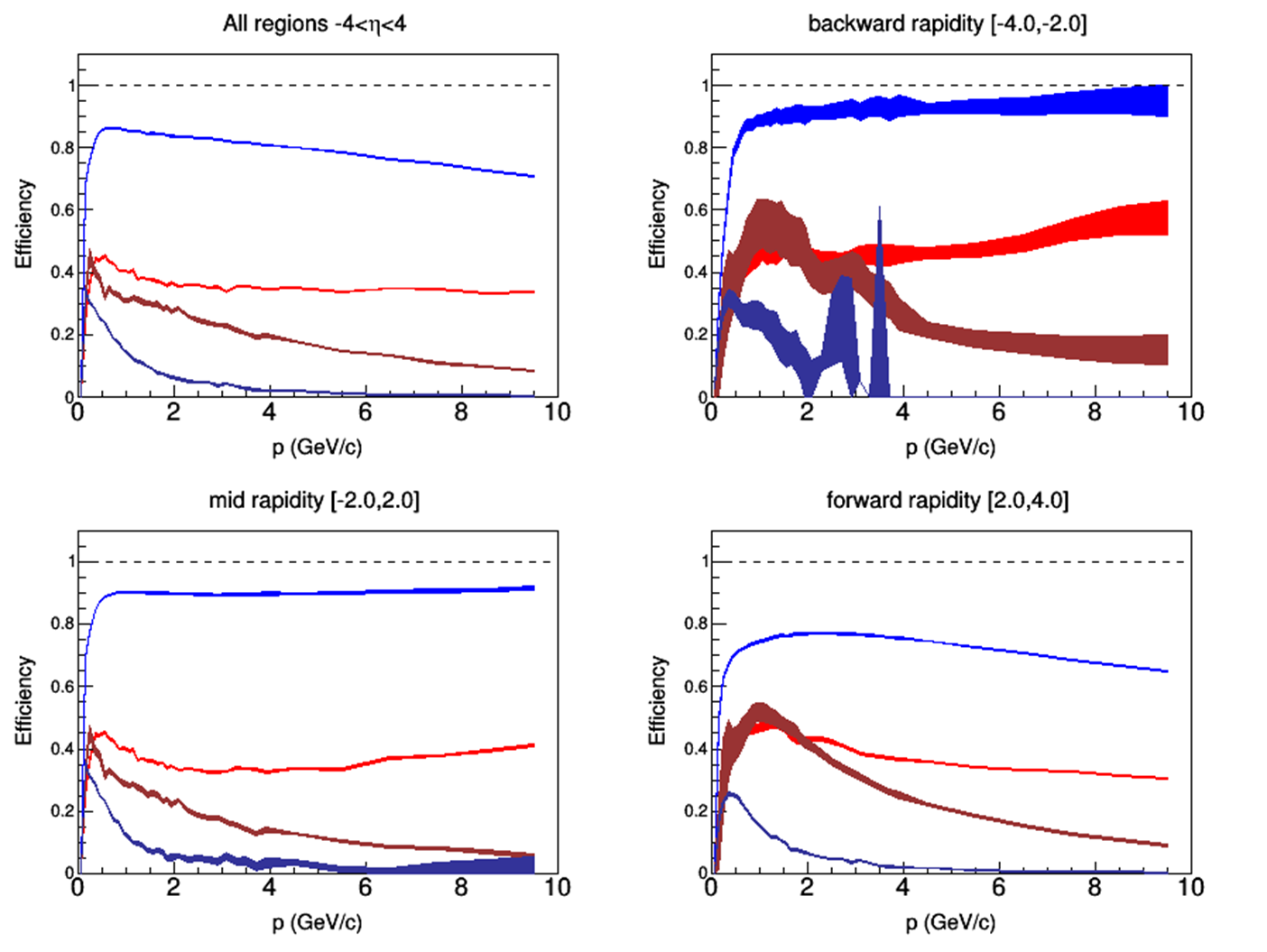 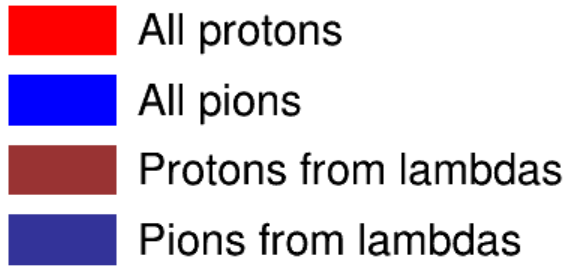 Efficiency of Lambda daughters’ vs all pions (and protons) efficiencies
Invariant mass reconstruction
5
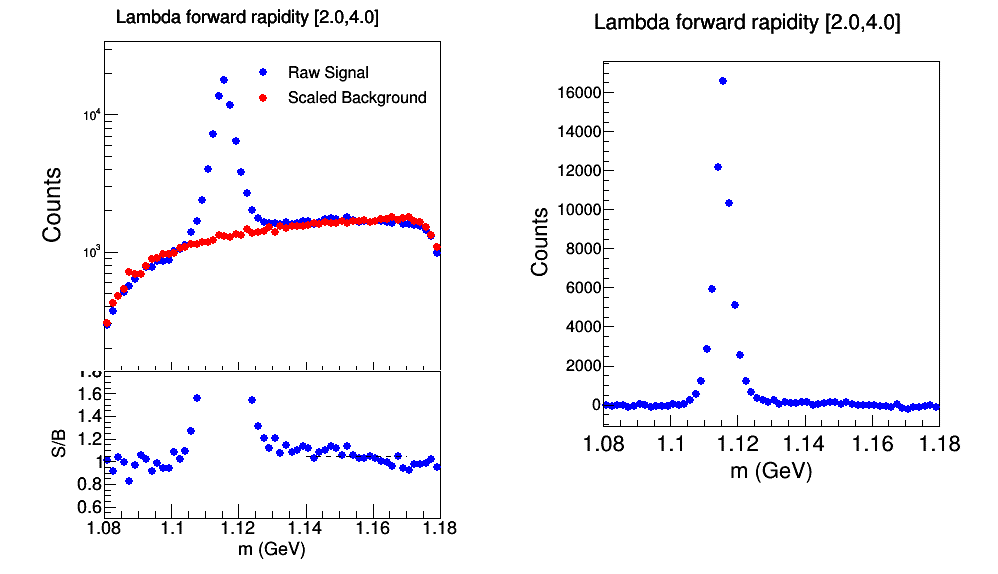 Raw Signal – pairs of protons and pions with opposite charge
Background – pairs with protons and pions of the same charge
The background is scaled using the ratio in a region away from the lambda mass peak
Lambda reconstruction efficiency
6
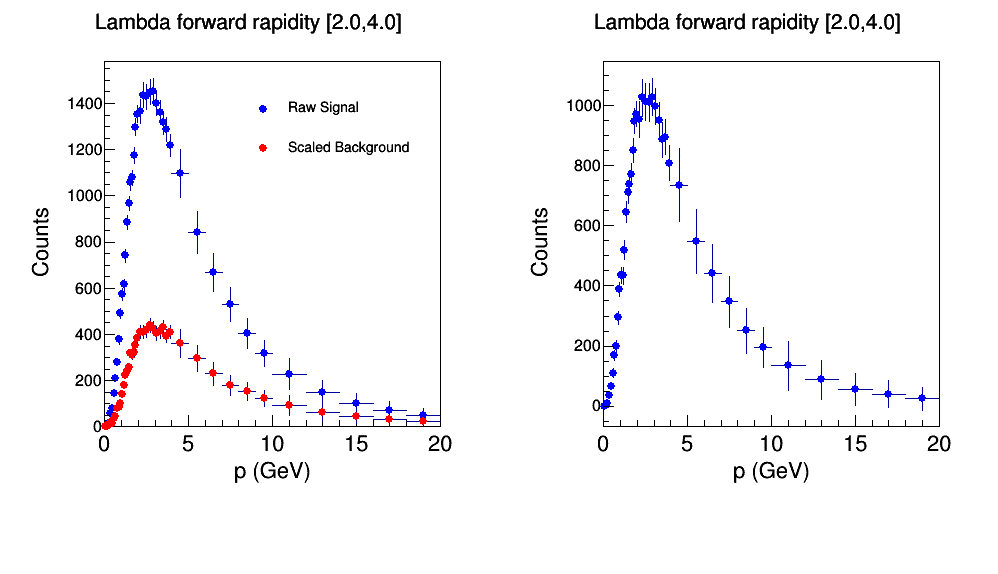 Reconstruction for different kinematic bins
The background is scaled using the same factor used in the mass plots
Difference of two distributions yields reconstructed lambda spectrum
Extracted Efficiencies
7
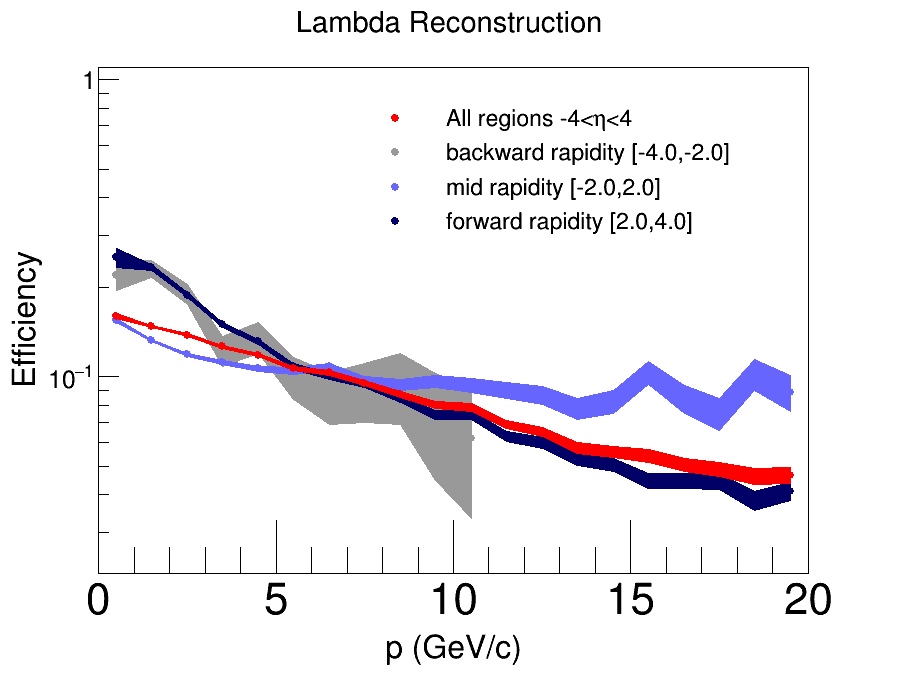 Efficiency – Ratio of reconstructed Lambda p spectra over generated Lambda p spectra
Extracted Efficiencies
8
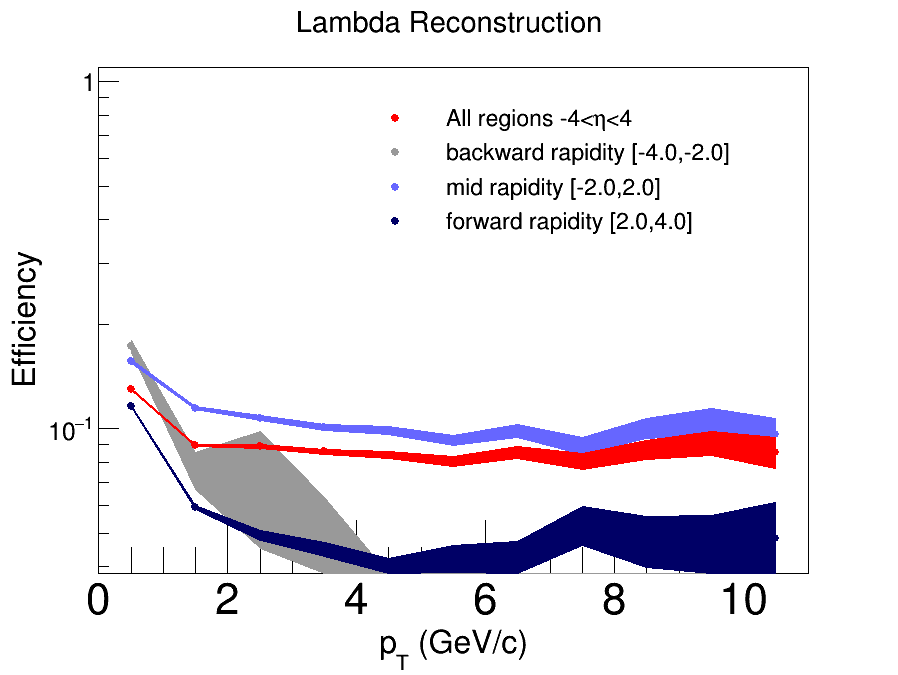 Efficiency – Ratio of reconstructed Lambda p spectra over generated Lambda p spectra
Extracted Efficiencies
9
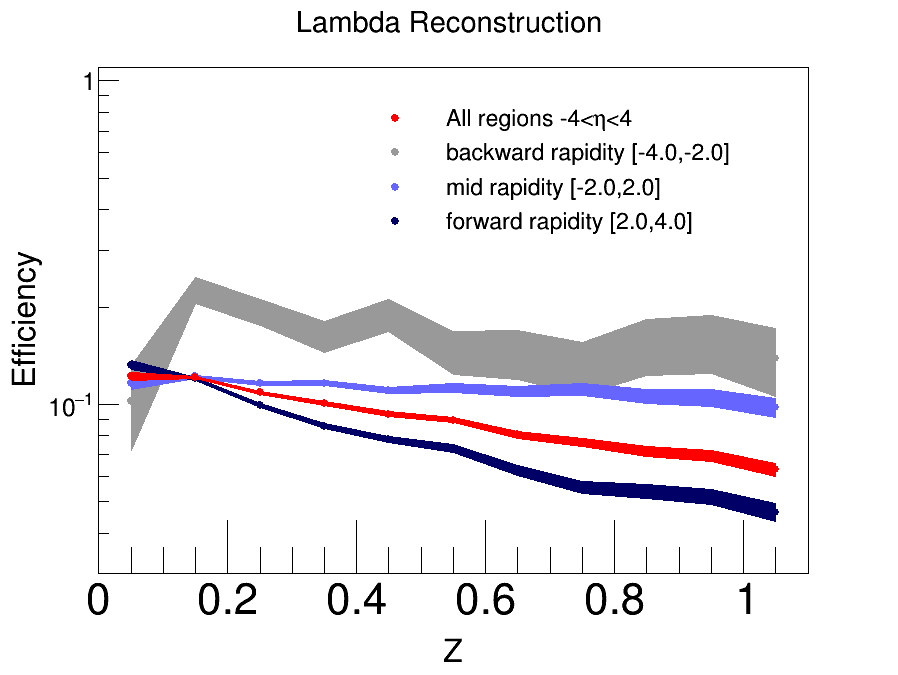 Efficiency – Ratio of reconstructed Lambda p spectra over generated Lambda p spectra
Full Reco vs Matching
10
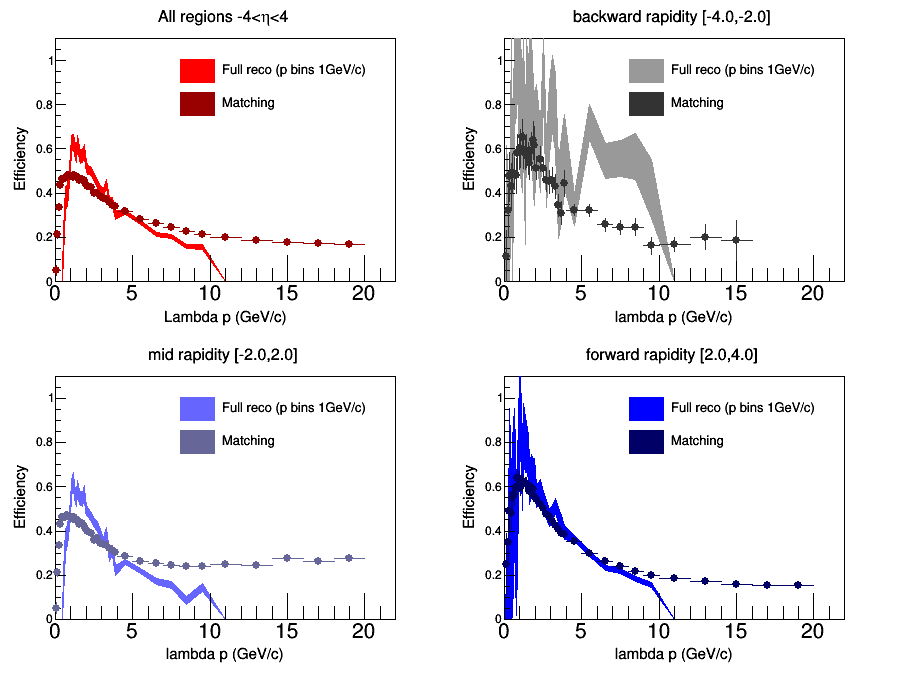 Similar reco tracks efficiency and gen matched tracks efficiency results
Better agreement is expected with improvements in invariant mass method
Questions?